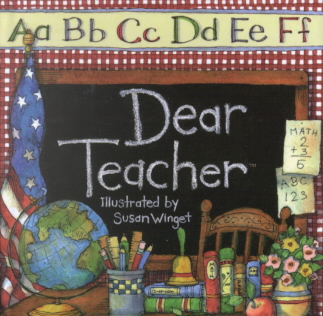 Dear Mrs. Dingman,
	My student was absent from school yesterday because…
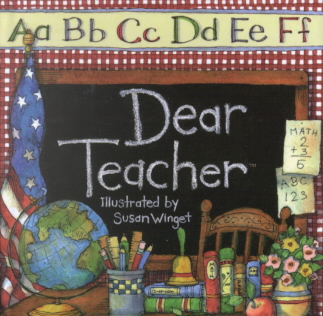 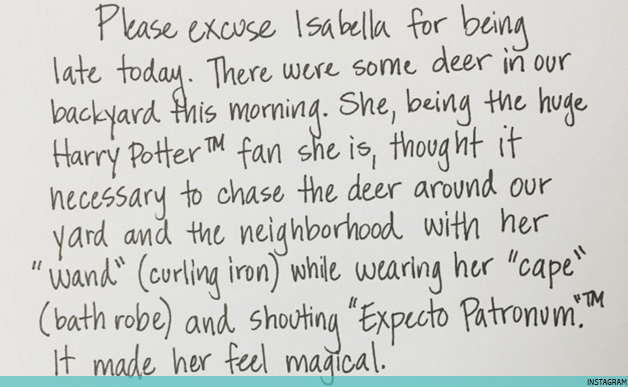 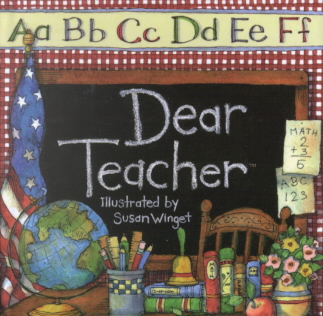 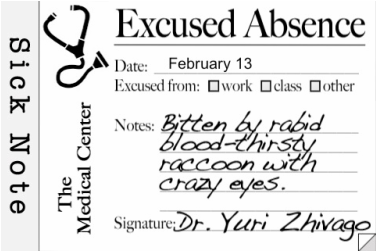 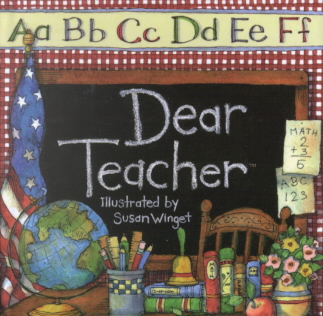 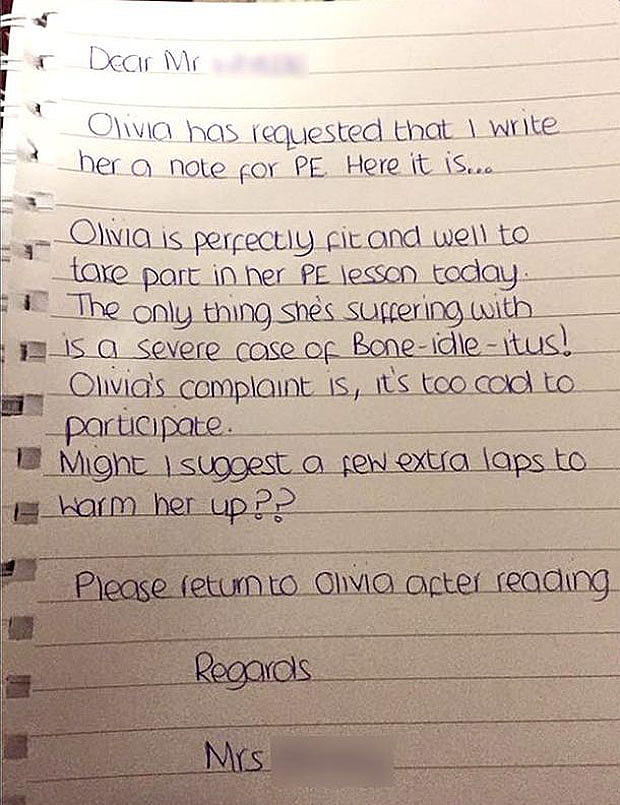 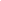 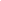 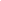 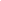 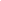 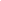 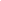 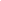 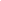 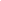 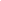 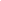 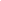 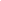 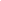 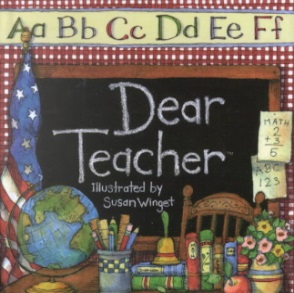 March 9, 2006
Dear Mrs. Dingman,	Piper couldn’t go to school yesterday because Saturday we went to the beach, and sat under a coconut tree for shade. Piper got hit in the head with a coconut and was knocked unconscious. I took her to the hospital. The doctors said she wouldn’t wake-up for 72 hours. 
	Also, if Piper says things that sound crazy like she went to a baseball game or something, it’s because her medicine makes her wacky. Thank you! 

Sincerely,
Maggie
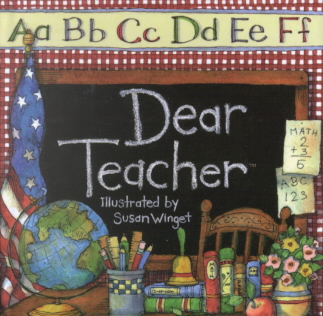 Excuses, Excuses
Rough Draft
Pretend that you are an adult… with children of your own…
Your son or daughter wants to miss a day of school to attend a really cool sporting event or concert.
Write an excuse note to me for the missed day of school. Did Bobby’s tight shoes cause a severe toe injury? Did Sally’s dog eat all of her clothes, so she needed an emergency shopping trip?
Be creative! Use hyperbole! 
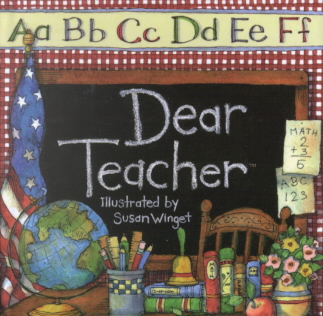 Excuses, Excuses
Revise & Edit WITH PEN
* STRONG introductory sentence
* STRONG ending sentence
* added interesting adjectives, using caret marks
* found & used interesting synonyms
* all sentences express complete thoughts
* paragraphs indented
* capitalization, punctuation, spacing, spelling 
* friendly letter format followed